New Zeland
When to go?
The autumn weather in New Zealand is cooler, but still warm enough for swimming and other water sports.
Where to go?
Tekapo - Lake on the South Island in New Zealand. Located in the region of Canterbury.
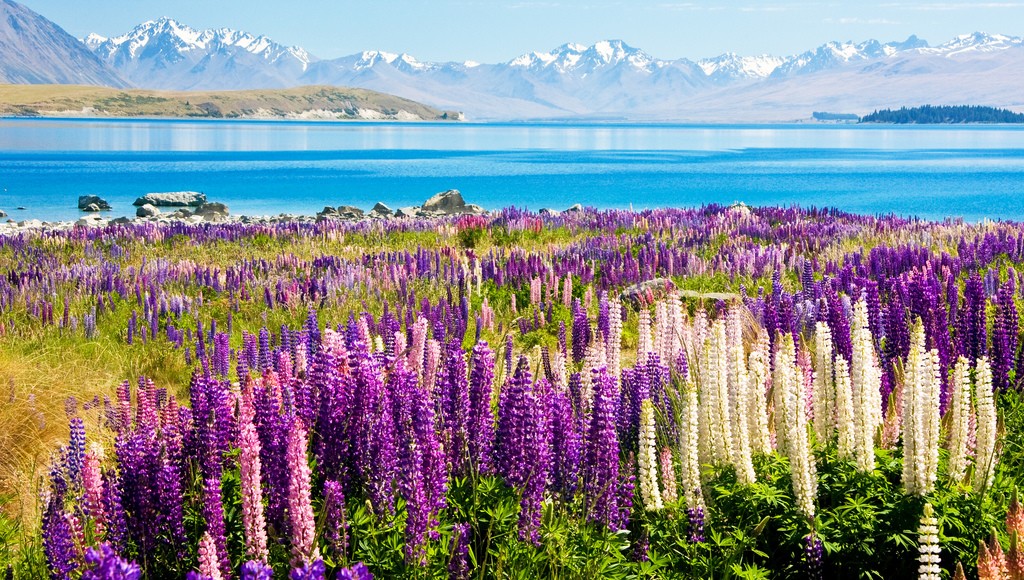 Rotorua, here are the Valley of Geysers, Aboriginal cultural center of New Zealand Maori, the thermal park and at the same time "Maori village" where you can see kiwi flightless bird - a symbol of the country, as well Maori Museum, waterfalls, botanical garden.
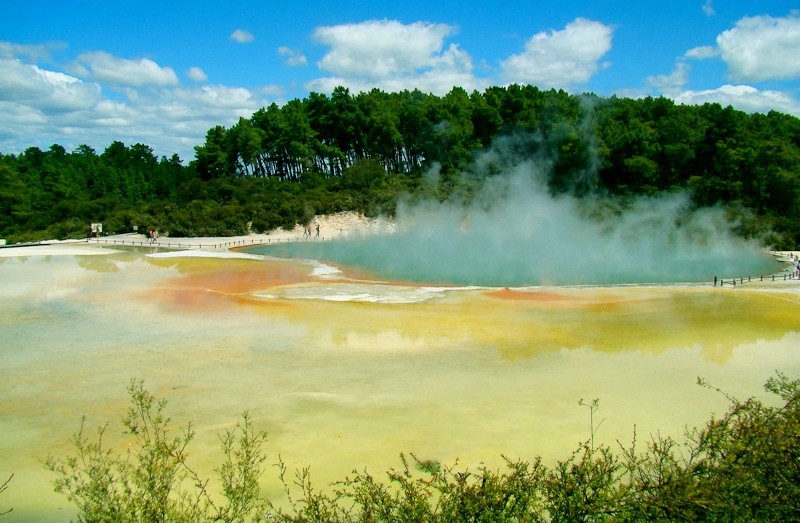 Kaikoura - a place on the east coast of the South Island north of Christchurch, where you can observe sea lions.
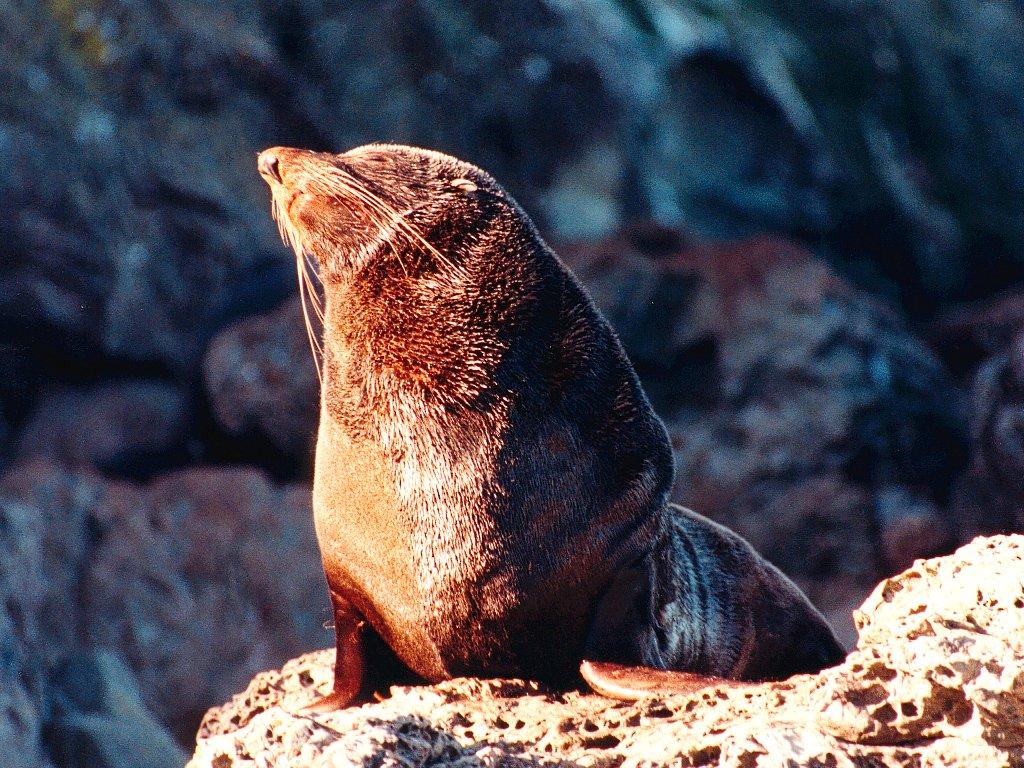 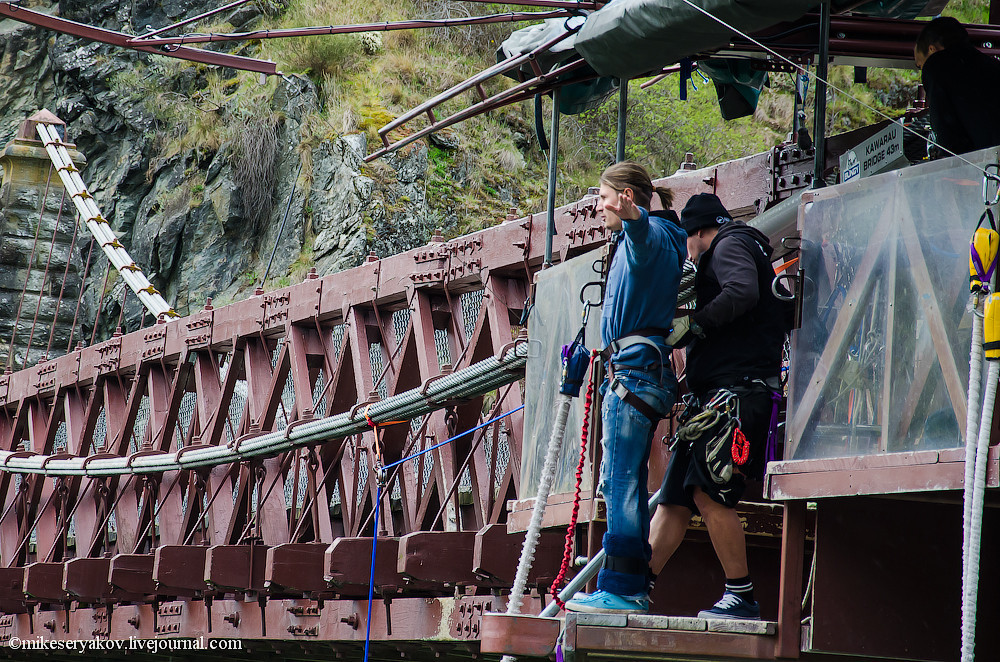 What to do?
Bungee Jumping
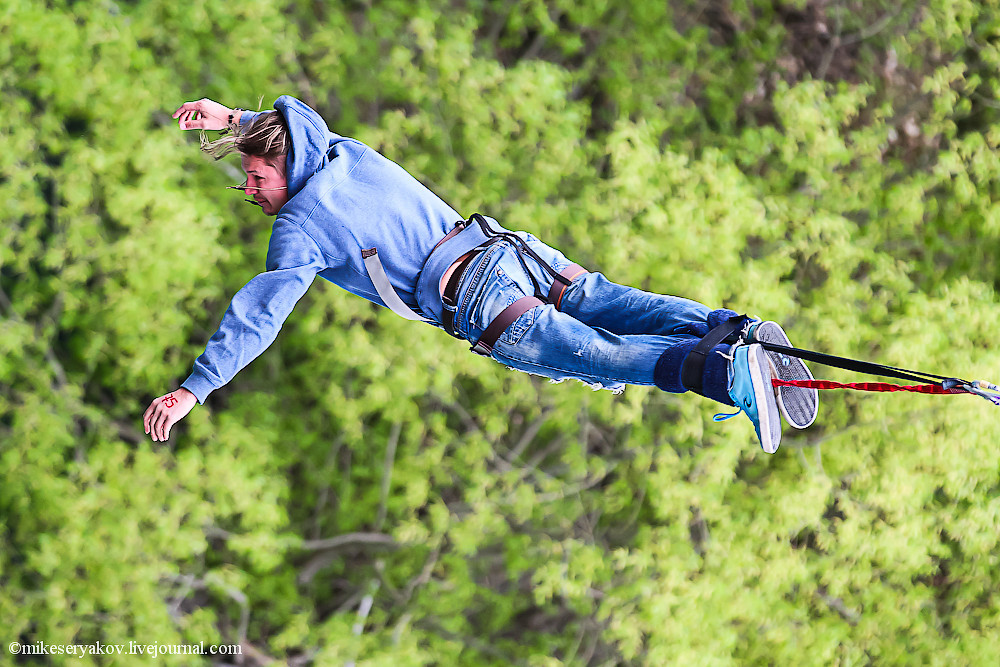 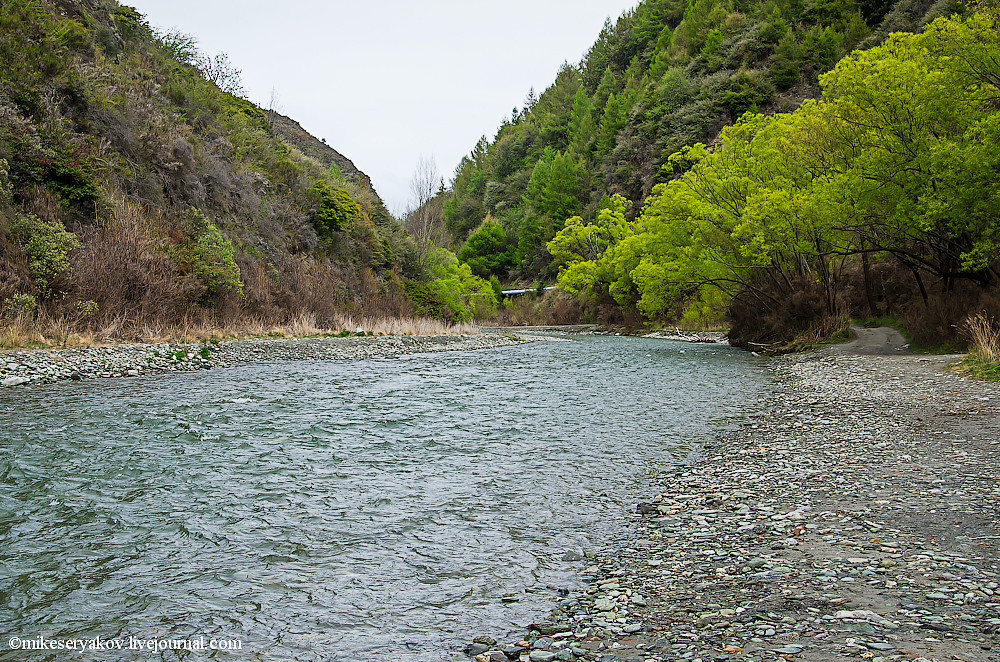 Gold mining in the river on the Defender
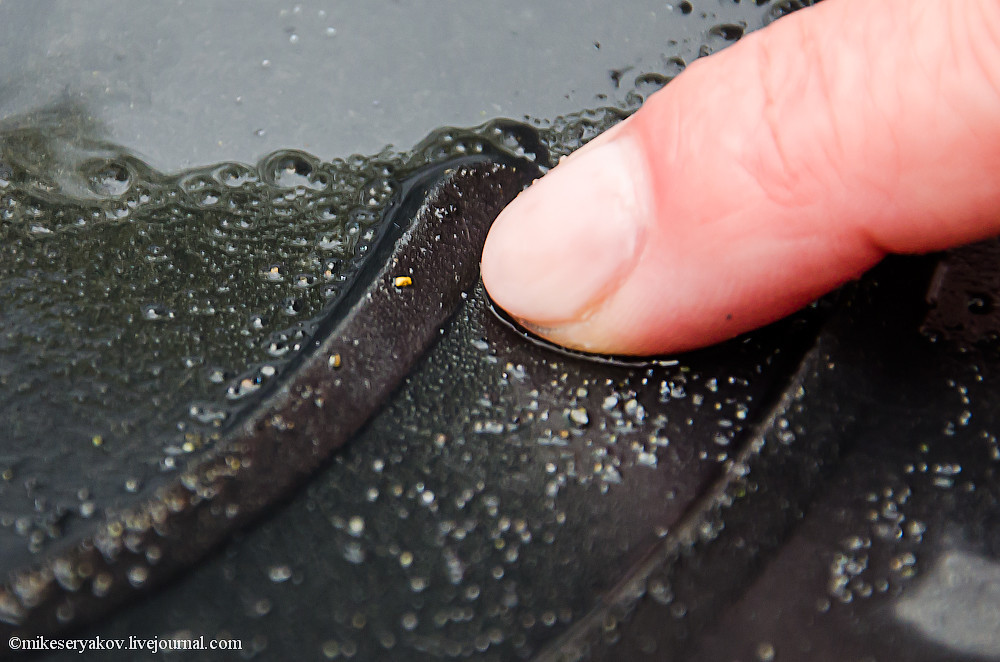 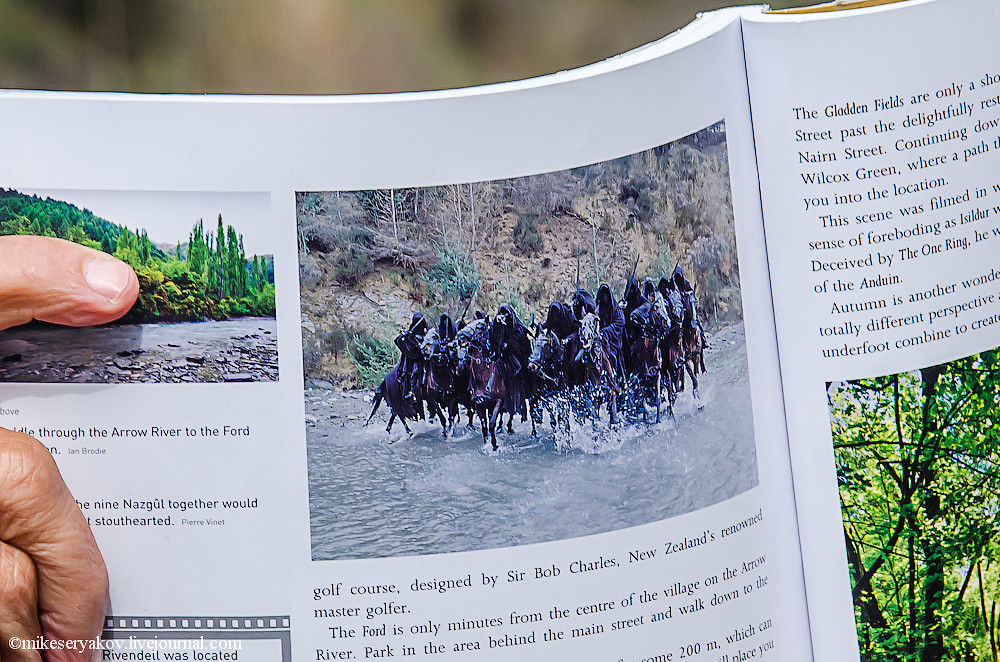 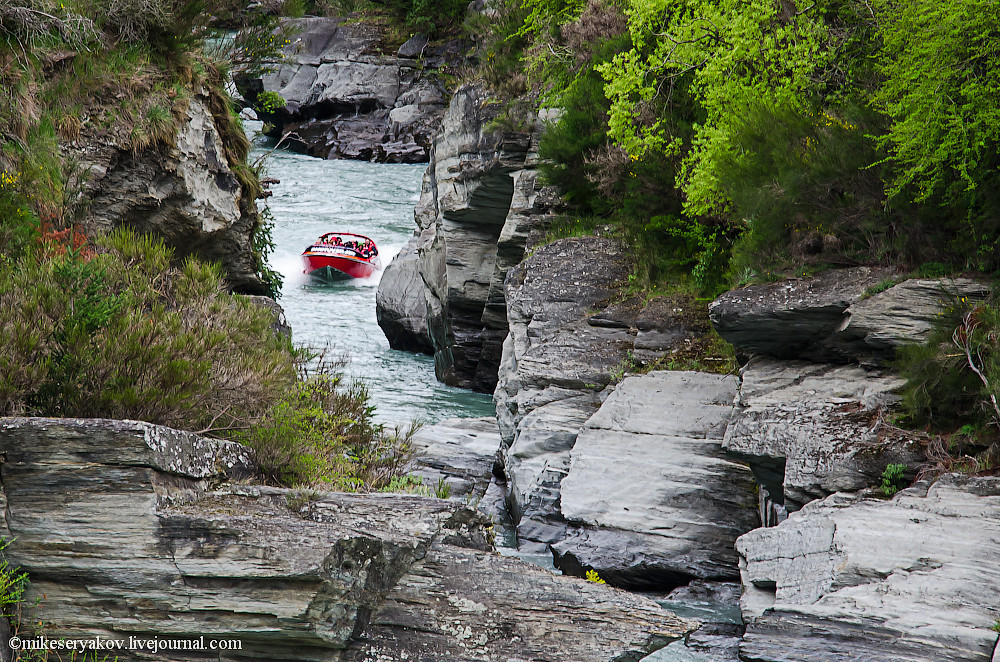 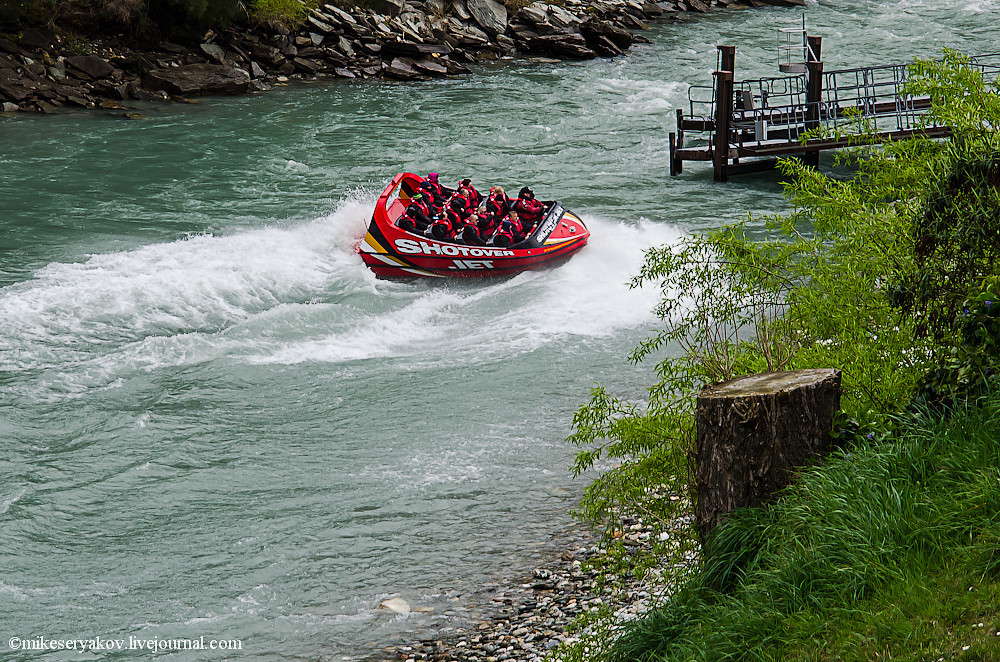 Boating on a mountain river
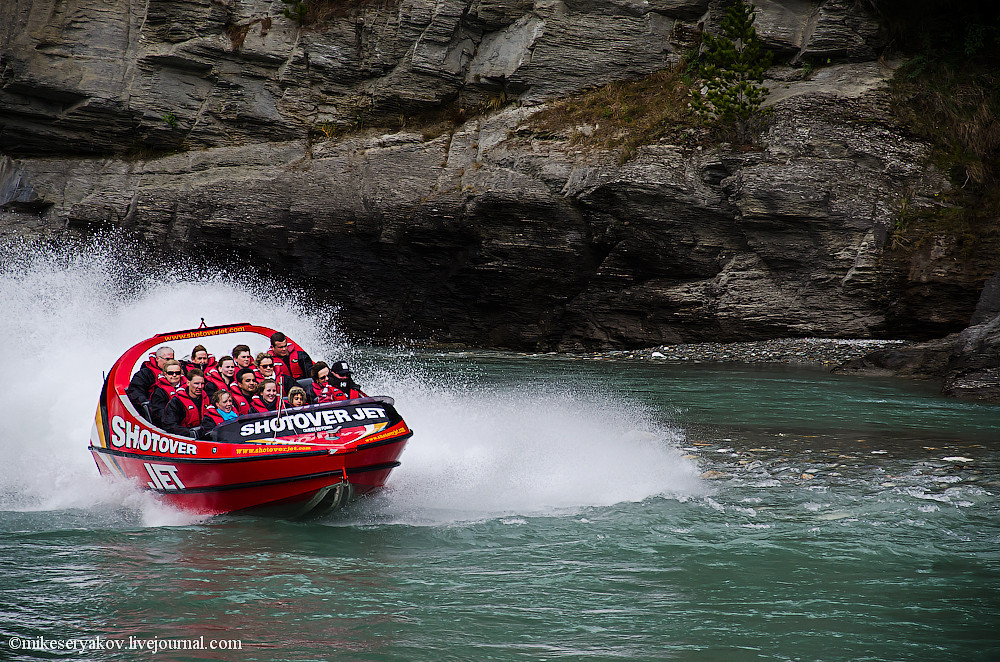 What to eat?
Hangi - a way of cooking Maori aborigines. The main "trick" is that the food is cooked in a special oven underground.
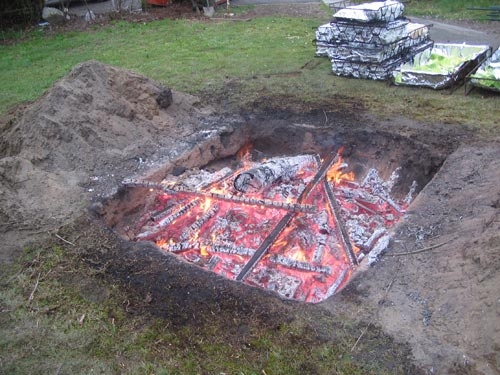 Kumar - one of the varieties of sweet potatoes.
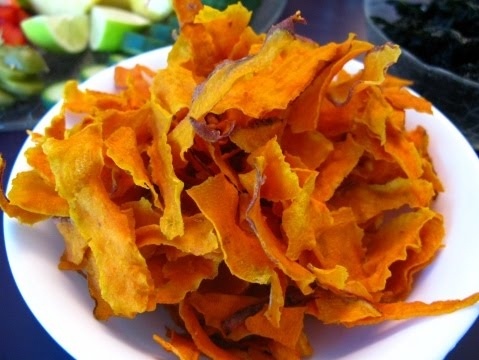 Cake «Pavlova»- meringue cake with fresh fruit, especially popular in New Zealand and Australia.